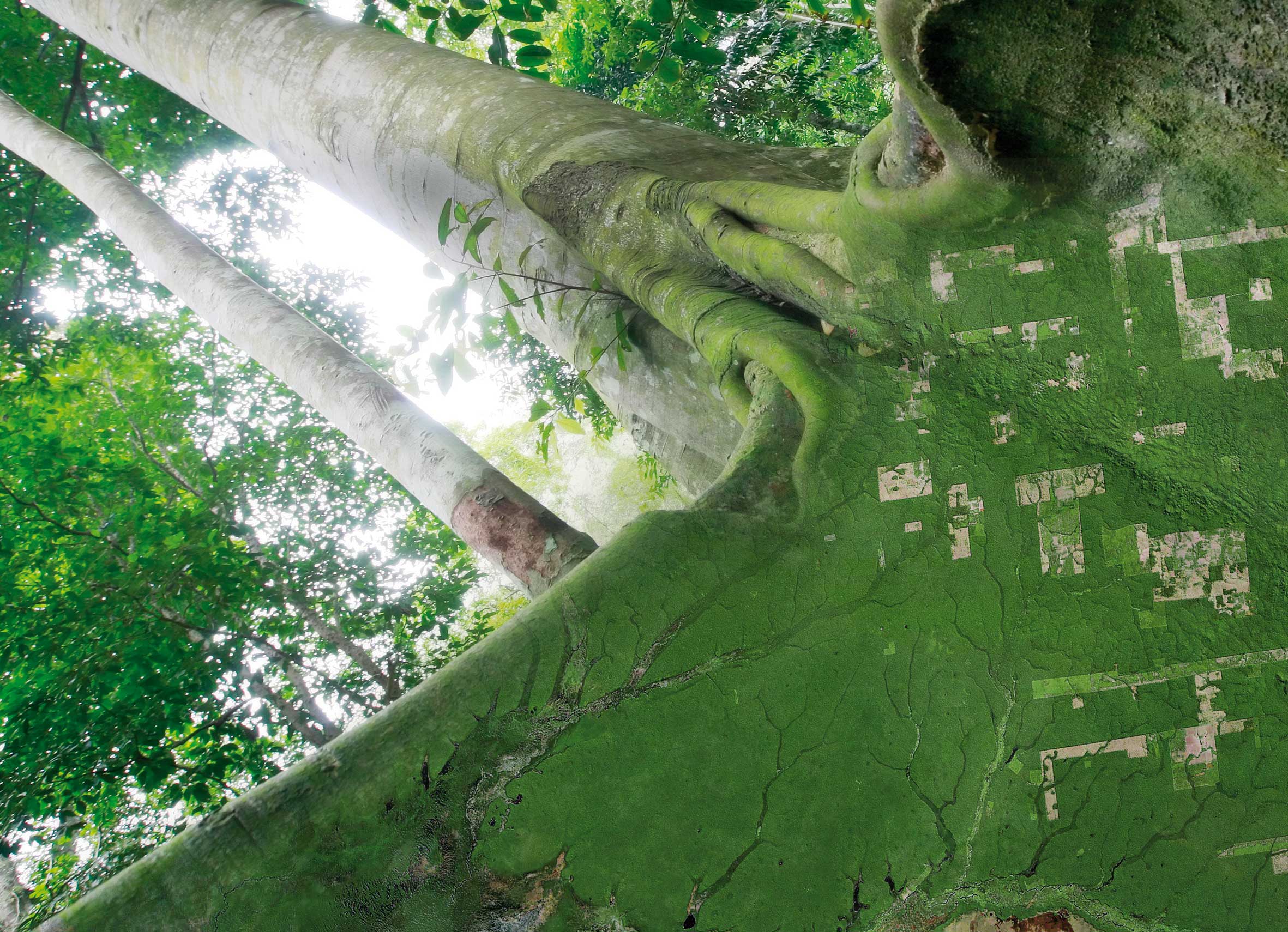 SESSION 2:2017-2019 Work Plan Outcomes Status
SDCG-12: ESRIN, 4-7 September, 2017
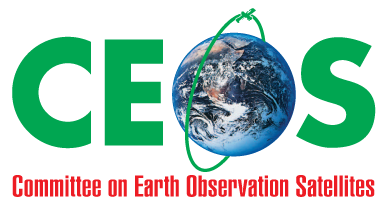 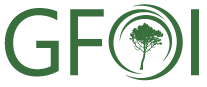 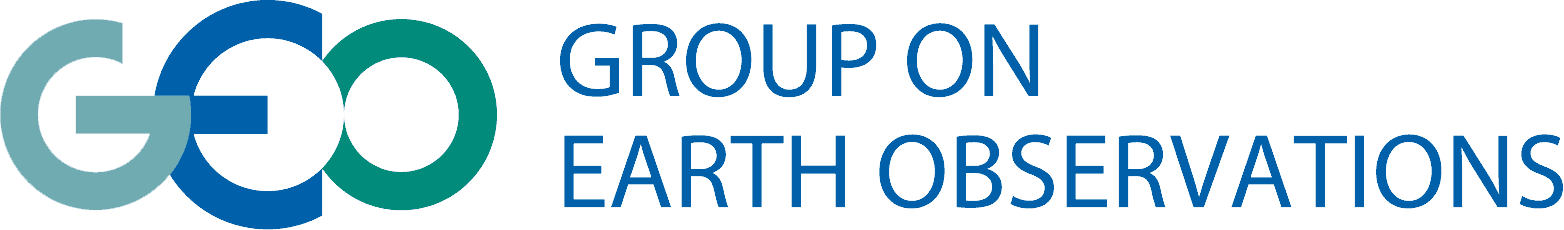 SDCG-11 Actions Status
17 total actions
10 actions COMPLETE or CLOSED
3 On Hold
3 to be addressed at SDCG-12
1 On Going
SDCG-10
Reading, UK
September 7th-9th 2016
2
2017 Work Plan Outcomes
Status Going Into to SDCG-12


* Full outcome text in 3yWP and SDCG-12 agenda
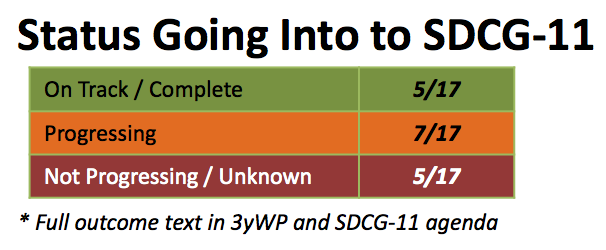 SDCG-10
Reading, UK
September 7th-9th 2016
3
Questions?
How to progress 2018 – 2020 update?
What’s needed to reflect GFOI Phase 2?